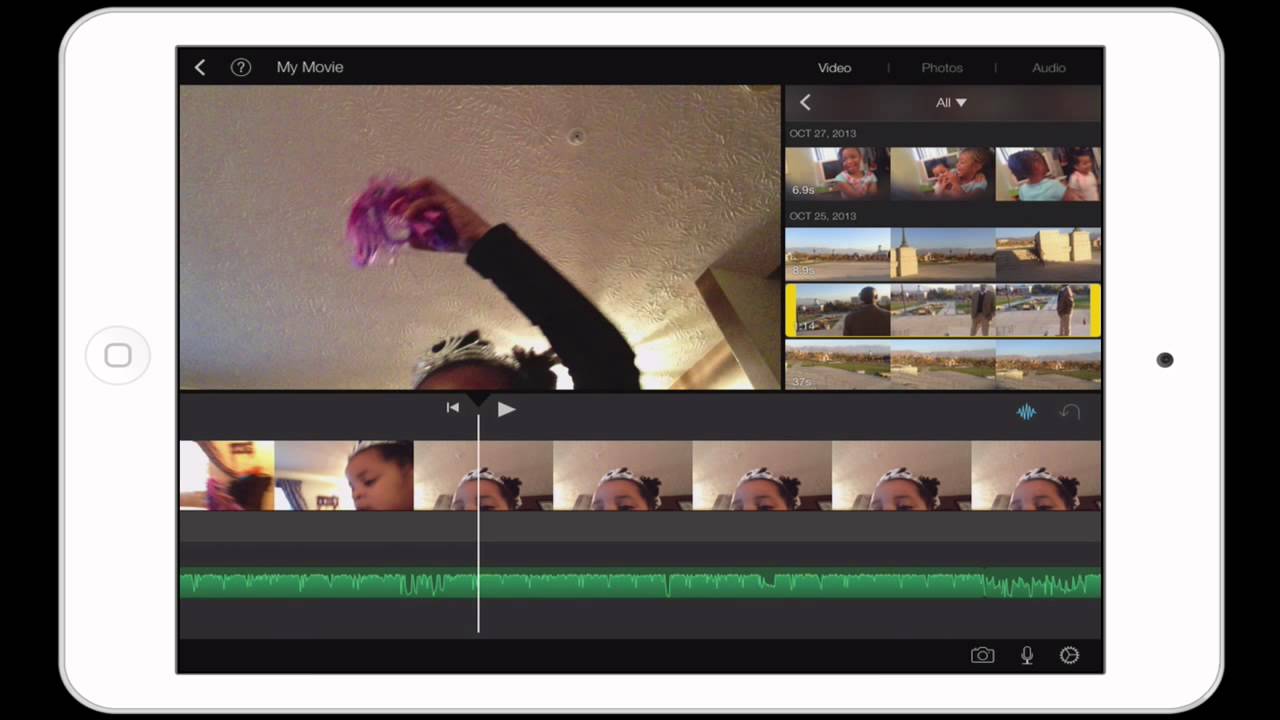 iPadimi/mobilimi imovie
IMOVIE på ipad / mobil
Ullup ingerlanissaa
Dagens program
Tid, fx: 10:00 - 13:15
Dagens opgave og læringsmål
Procedure
Upload din film på Showbie /
Piffissaq, fx: 10:00 - 13:15
Ullumi suliassaq ilikkagassatullu anguniakkat 
Ingerlarnga
filmiliat Showbiemut ikkuguk
Suliassaq ilikkagassatullu angusassaq
opgave og læringsmål
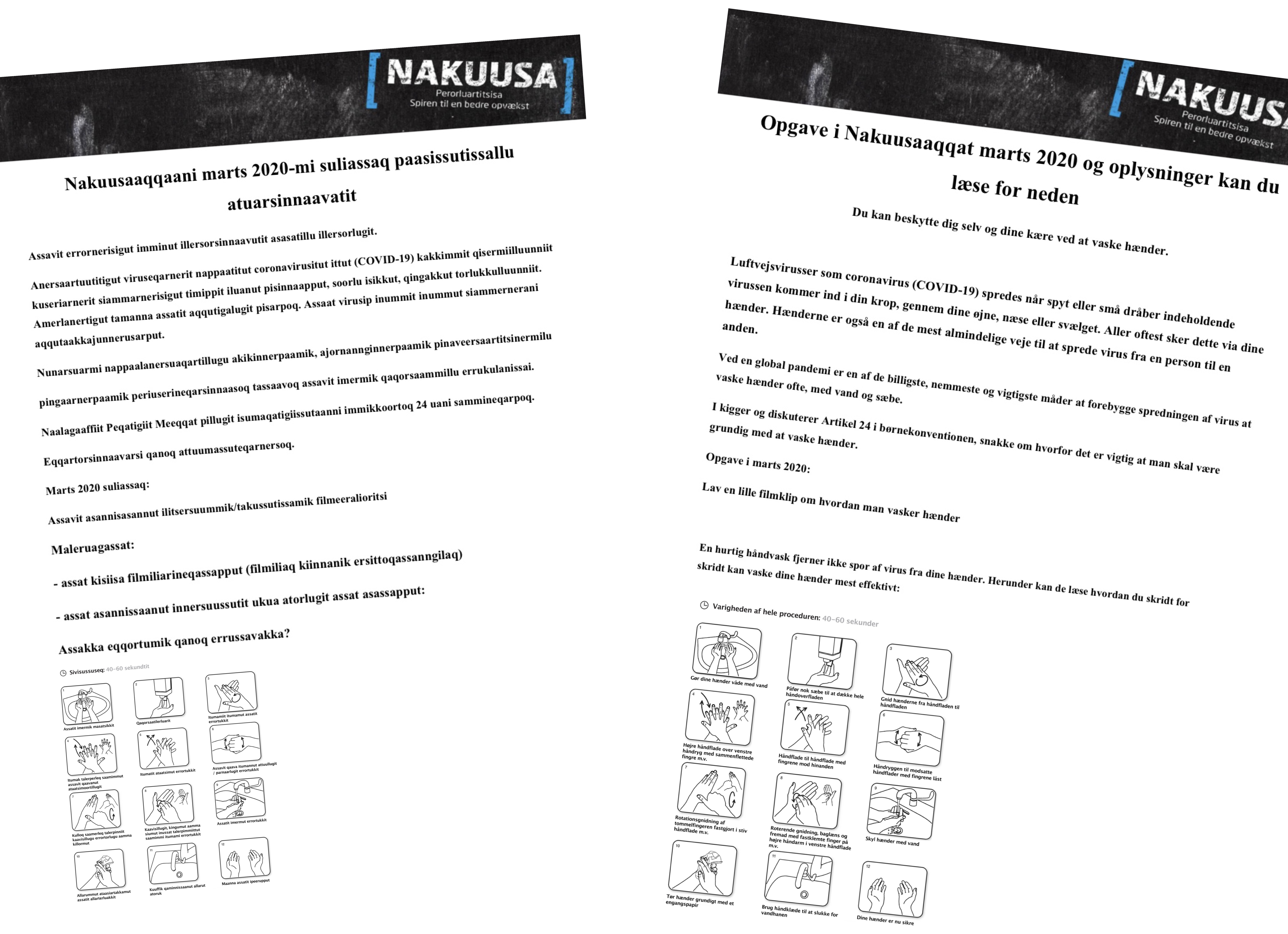 Nakuusap suliakkiutaa atuarlugu suliassartaalu suliaralugu.
iMovie atorlugu filmiliarsi aaqqissuullugu Showbiemullu filmi ikkullugu.
Læse Nakuusas opgave og udføre opgaven.
Afprøve at redigere jeres film med iMovie og lægge filmen op i Showbie.
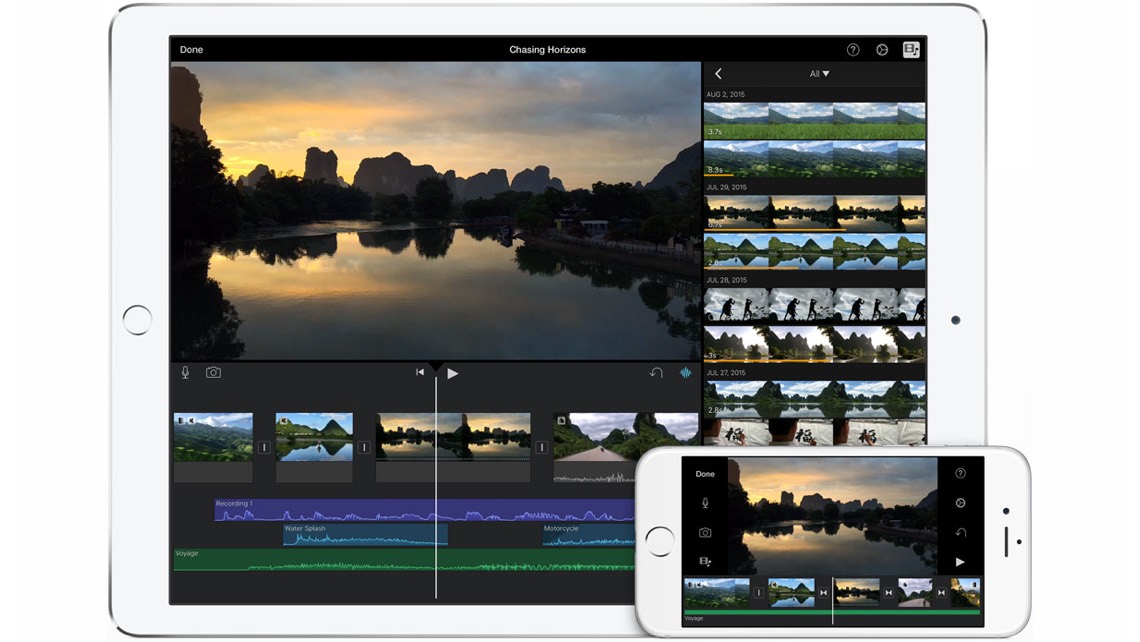 10.00 -10.30 naapinneq /møde
Filmeeraliat Nakuusap ilitsersuussutaa malillugu sananeqassaq, max 1 minut takissuseqassaaq.

Din kortfilm skal følge Nakuusas anvisninger, og have max 1 minuts længde.
Naapinneq nassuiaanerlu ullup ingerlanissaanut.

Møde og forklaring af dagens fremgangsmåde.
Filmiliat showbiemut ikkullugu.
Du uploader din film på showbie.
Filmiliaq aaqqissuullugu / redigere filmen 
11.00 - 
11.30
Filmiliaq  ikkullugulu / uploade filmen 12.00 - 12.15
Læse
Nakuusa atuarlugu
 10.30 -  
 11.00
Filmiliaq Immiullugu / optage filmen
 11.30 -12.00
Aana Showbie-mut kodeq.
Her er kode til showbie.
XXXXX
Filmiliat iMoviekkut aaqqissuuguk.

Rediger filmen med iMovie.
suliassat
Opgave
Dagens opgave er:
Læs Nakuusa i Showbie XXXXX 
Optag en film 
Rediger filmen 
Læg filmen op i Showbie
Eksempel: 
https://youtu.be/RqN8JxZCyO4
Uani ullormut sammisassami aajuku suliassatit: 
Showbiemi Nakuusa atuaruk XXXXX 
Filmi immiuguk
Filmi aaqqissuuguk
Filmiliat Showbiemut ikkuguk
Aajuna assersuut:
https://youtu.be/RqN8JxZCyO4
naliliineq
Feedback
I skal se hinandens videoer på Showbie og kommentere dem
Atuaqatissi filmiliaat Showbiemut ikkussaat isiginnaassuasi oqaaseqarfigillugillu allallusi
Tulliani naapinnissap ullua piffissaalu
Næste mødedato og tid
Vi mødes næste gang: 
dag. måned 2020 tid
Tulliani naapissaagut: 
ulloq. qaammat 2020 piffissaq